Debriefing: sc targeted proteomics
Aedỉn Culhane
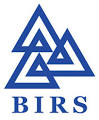 sc targeted Proteomics;  Application and Future
Increasing resolution, 3D, but limited # Proteins, 
Good on FFPE so many samples available
Spatial/co- expression  of known molecular targets, small molecule inhibitor
Longitudinal Clinical/Biological 
Widespread use depend on clinical utility and cost
Cell properties- shape/size, type 
Cell type proportions /composition 
Cell location, co-location analysis
Cell higher architecture (clusters of cells)
Cell-cell interaction (eg tumor-immune)
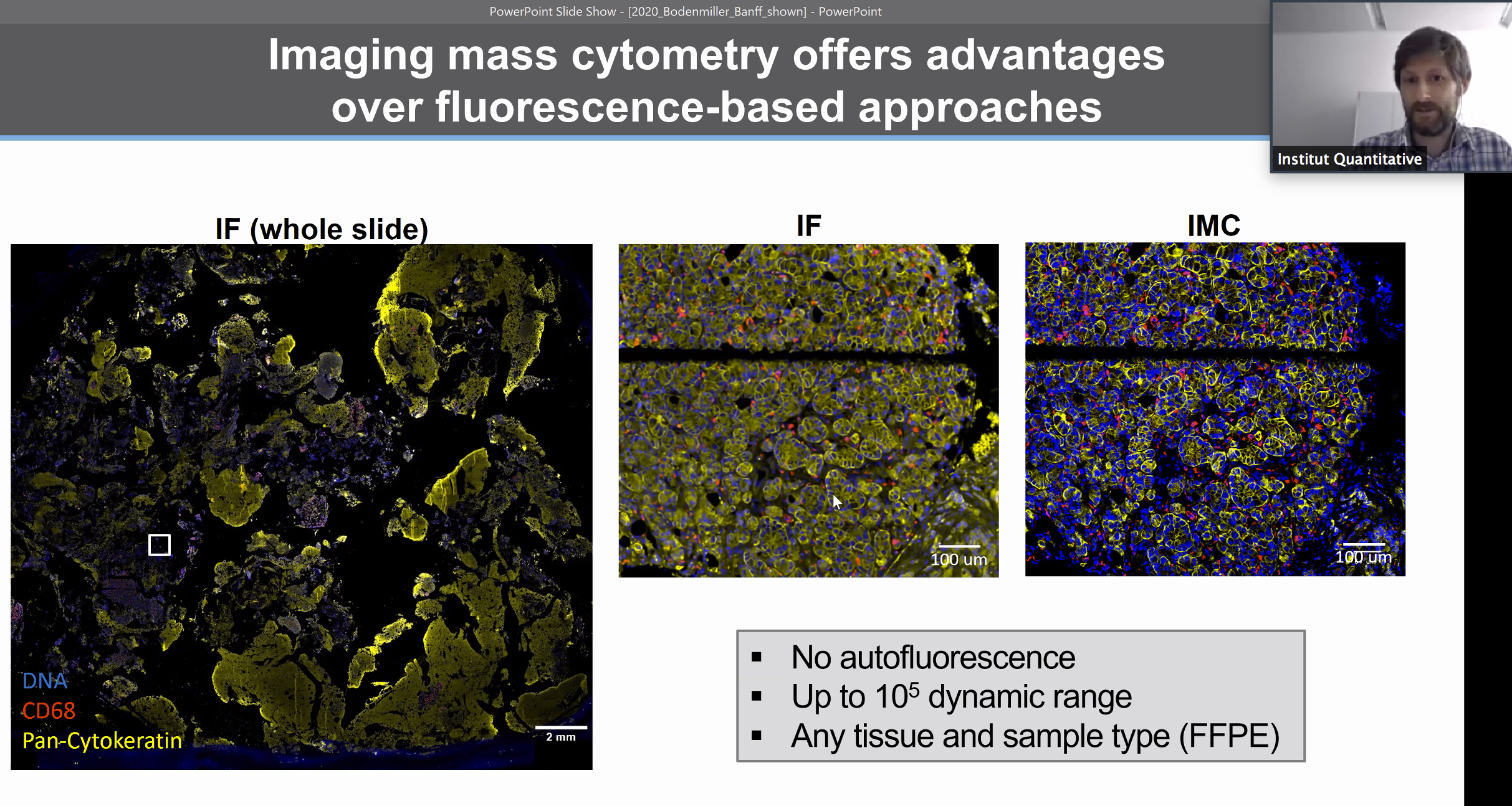 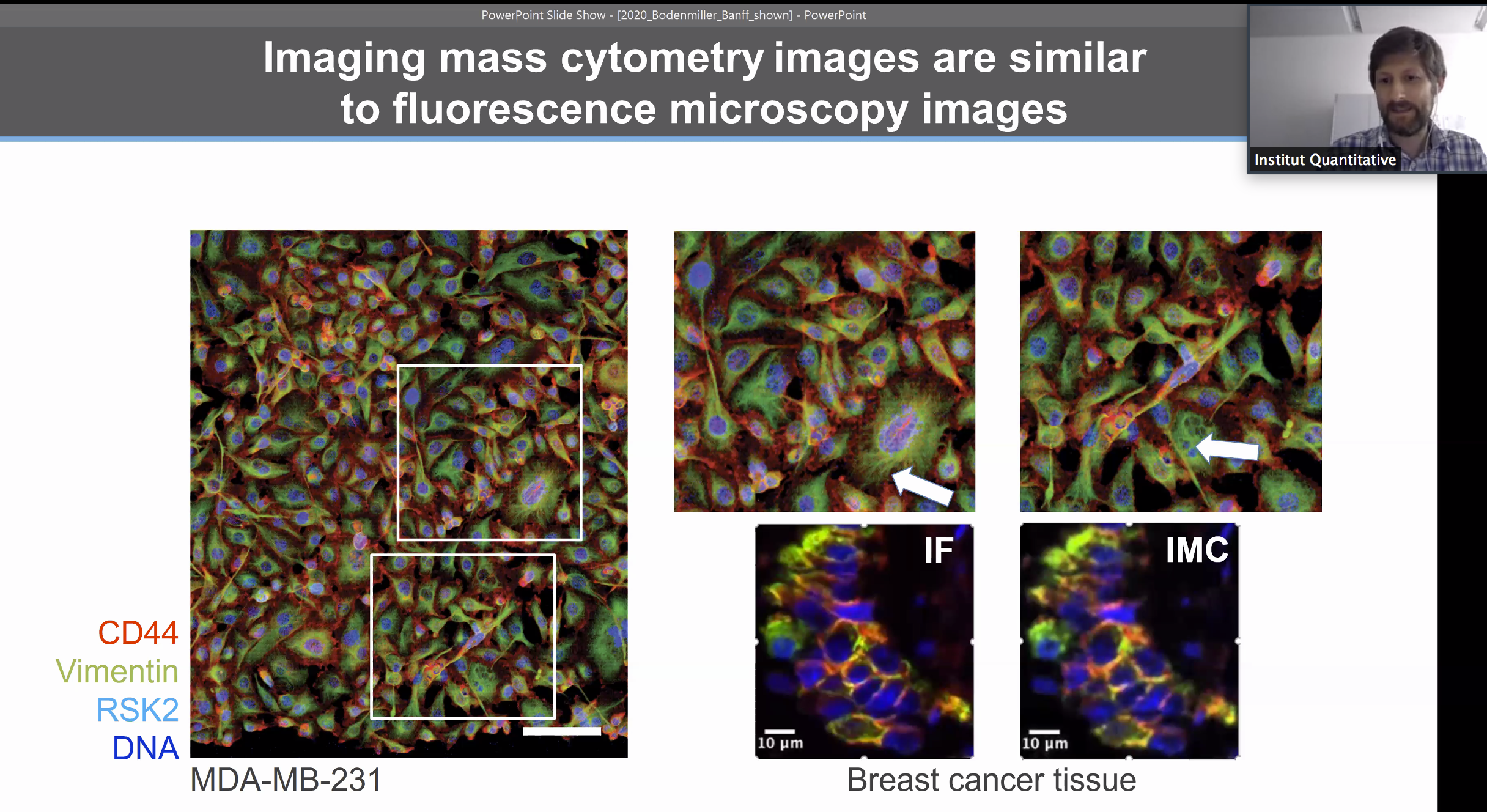 Data challenge
Single-cell targeted proteomics across technologies
Data from 2 studies characterizing the breast cancer tumor immune microenvironment, using:
Multiplexed ion beam imaging by time-of-flight 
(MIBI-TOF)
Mass cytometry
(aka mass tag, CyTOF)
73 proteins across 2 panels: tumor and immune
140 breast cancer patients, 6 TN
36 proteins
41 TN breast cancer patients
… with a total of 20 overlapping proteins
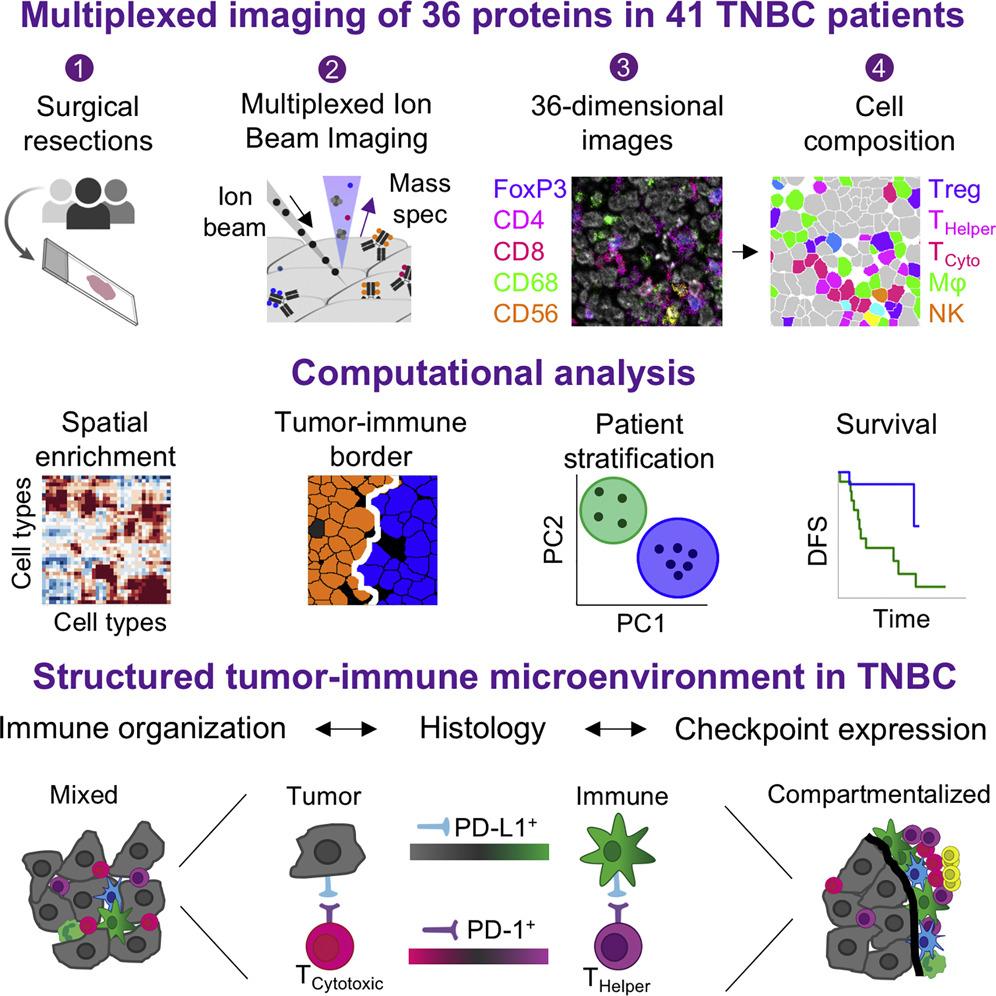 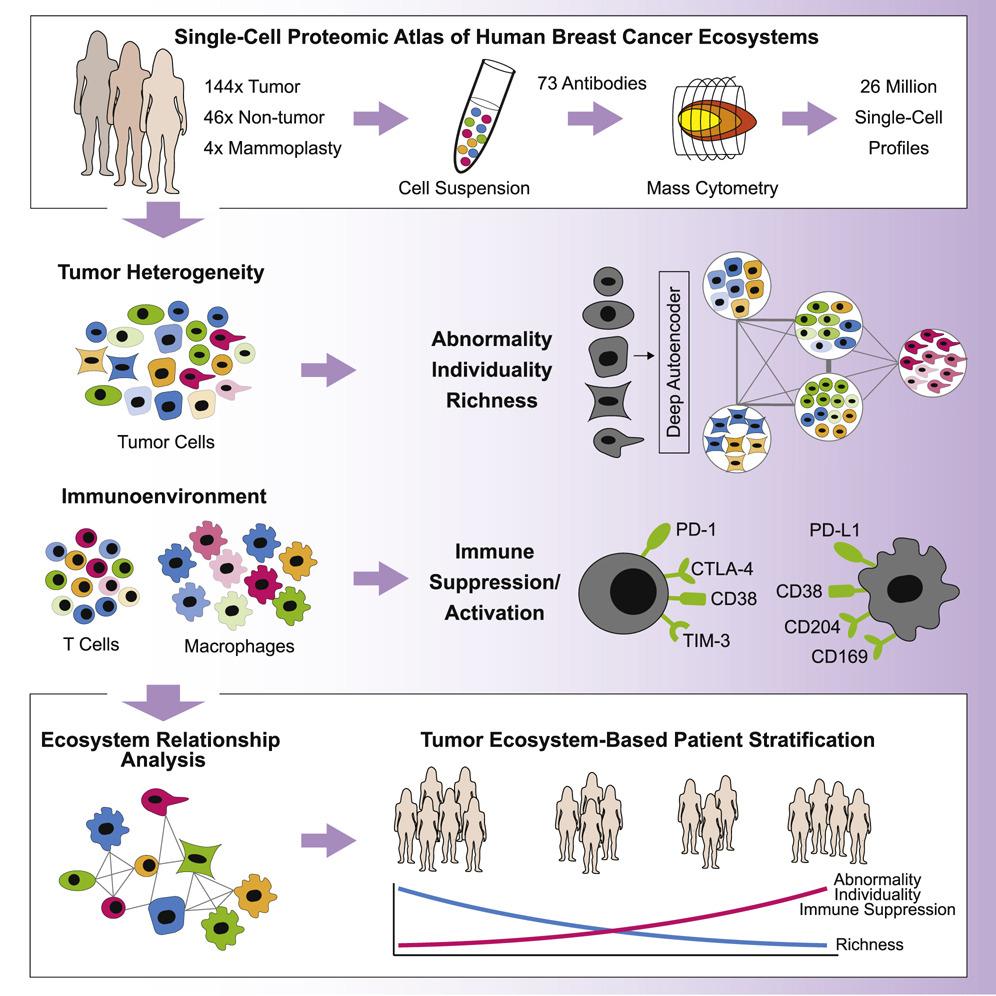 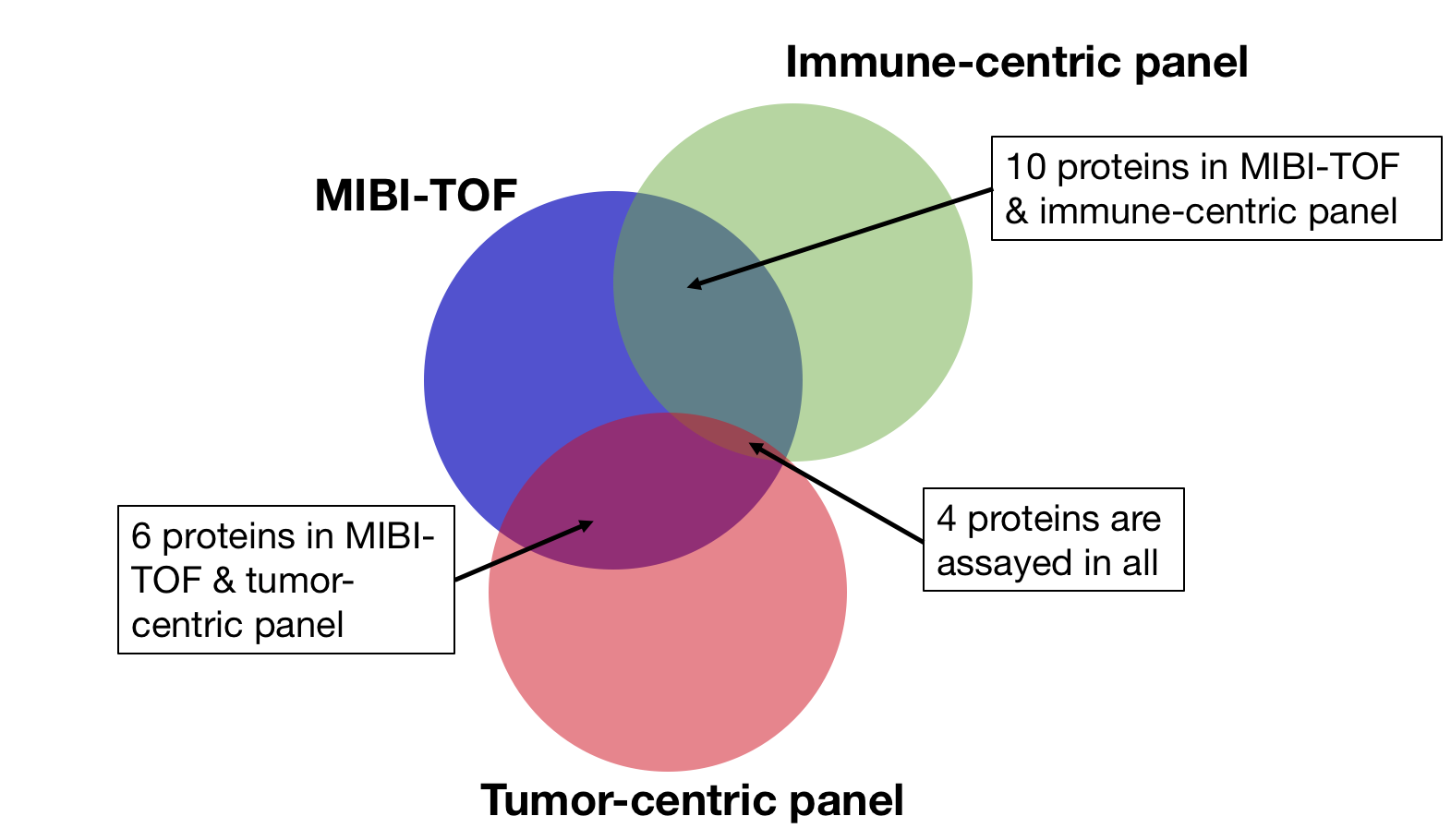 Keren, et al. (2018)
Wagner, et al. (2019)
Data Challenge was challenging
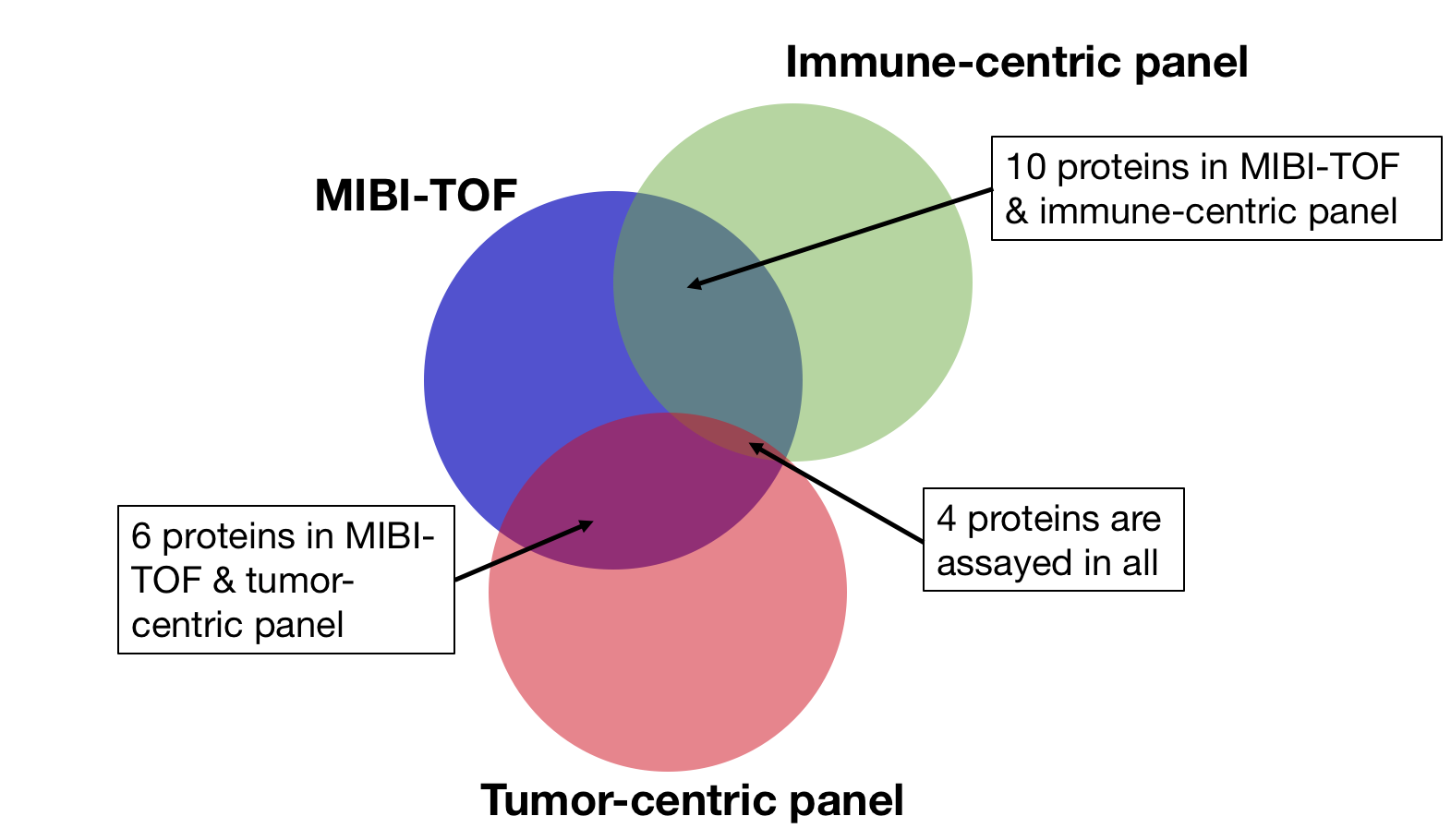 Limited overlap in phenotype: only 6 TN patients in the CyTOF dataset
Limited overlap in proteins → some cells cannot be detected in one platform
Few features. Can’t integrate features at Gene Ontology or Pathway level
No obvious “ground truth” for validation
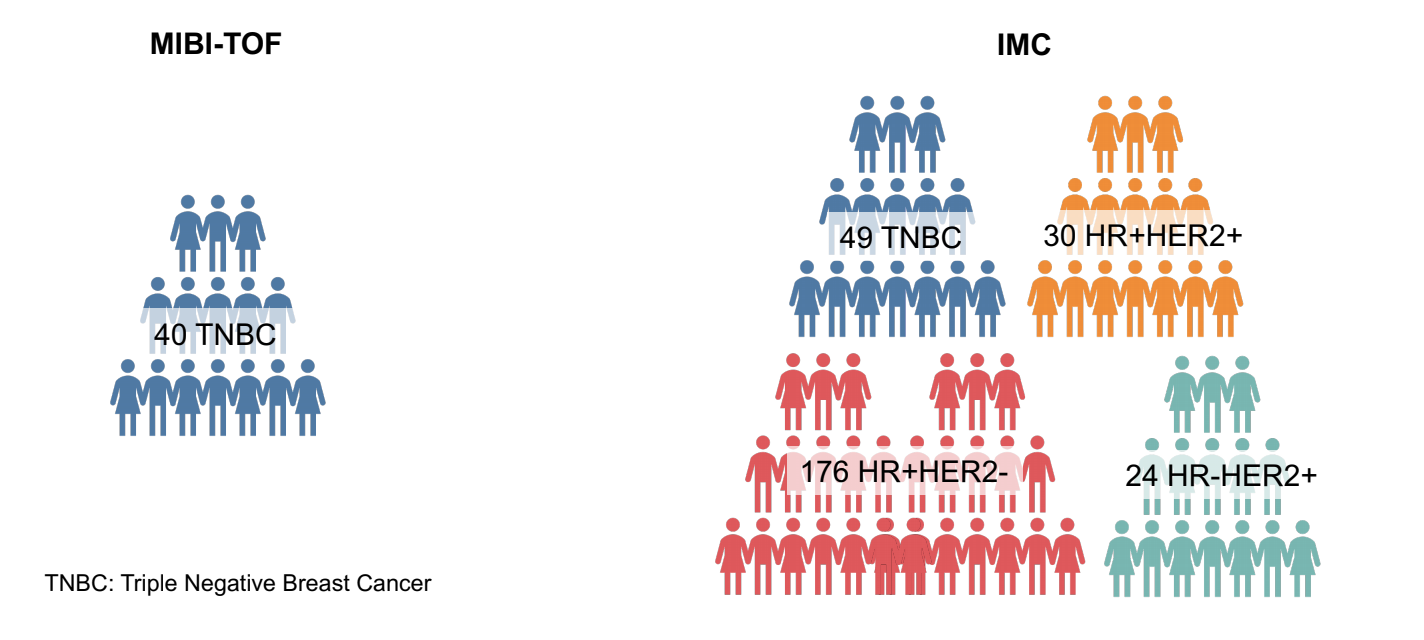 Hackathon Challenge Questions
How should we approach integrating partially-overlapping proteomic data collected on different patients with similar phenotypes?
Can we integrate other 'omics datasets to support the results of these proteomic analyses?
Without including the spatial x-y coordinate data, how well can we predict cell co-location?
Can we predict the spatial expression patterns of proteins measured on mass-tag but not measured in the MIBI-TOF data?
What additional information can we learn about the different macrophage and immune populations in breast cancer by conducting integrated analyses of these datasets?
Challenges
Spatial  structure co-location, autocorrelation
Integration of features
Prediction
Transferring cell labels between datasets
Cross-platform
Transfer Imputing features  across datasets
Spatial co-location,  structure
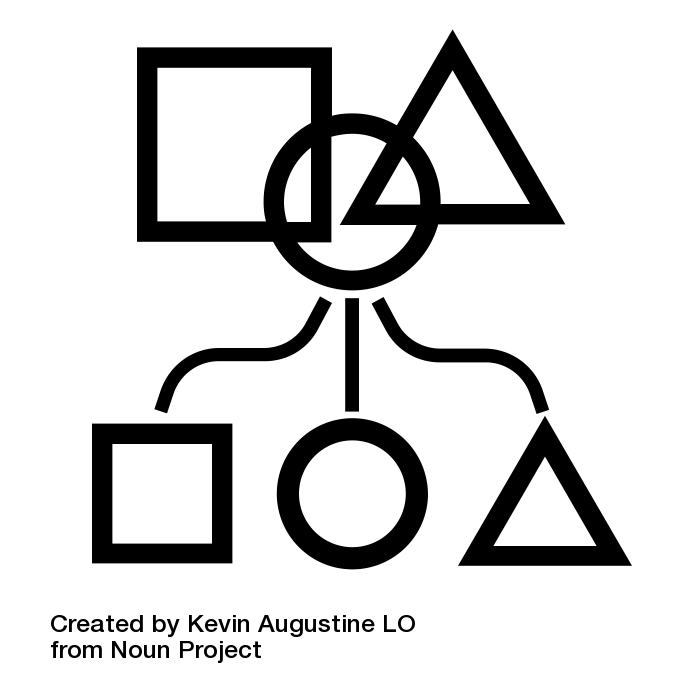 clinical significance
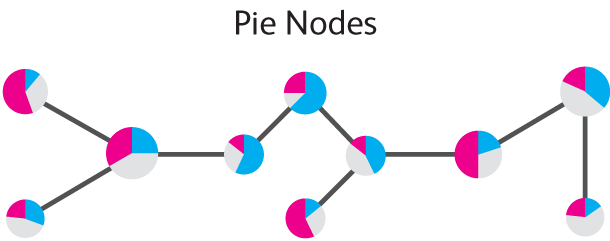 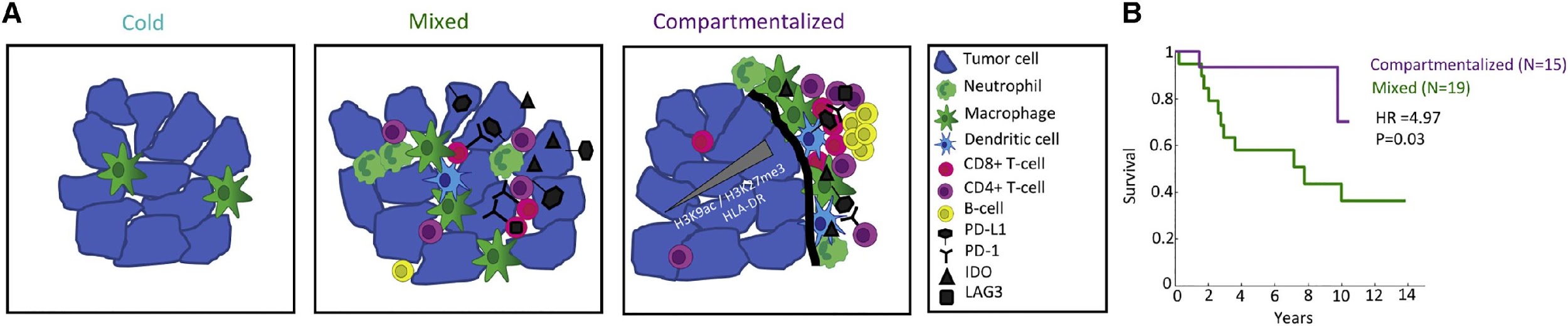 sc targeted Proteomics Brainstorm
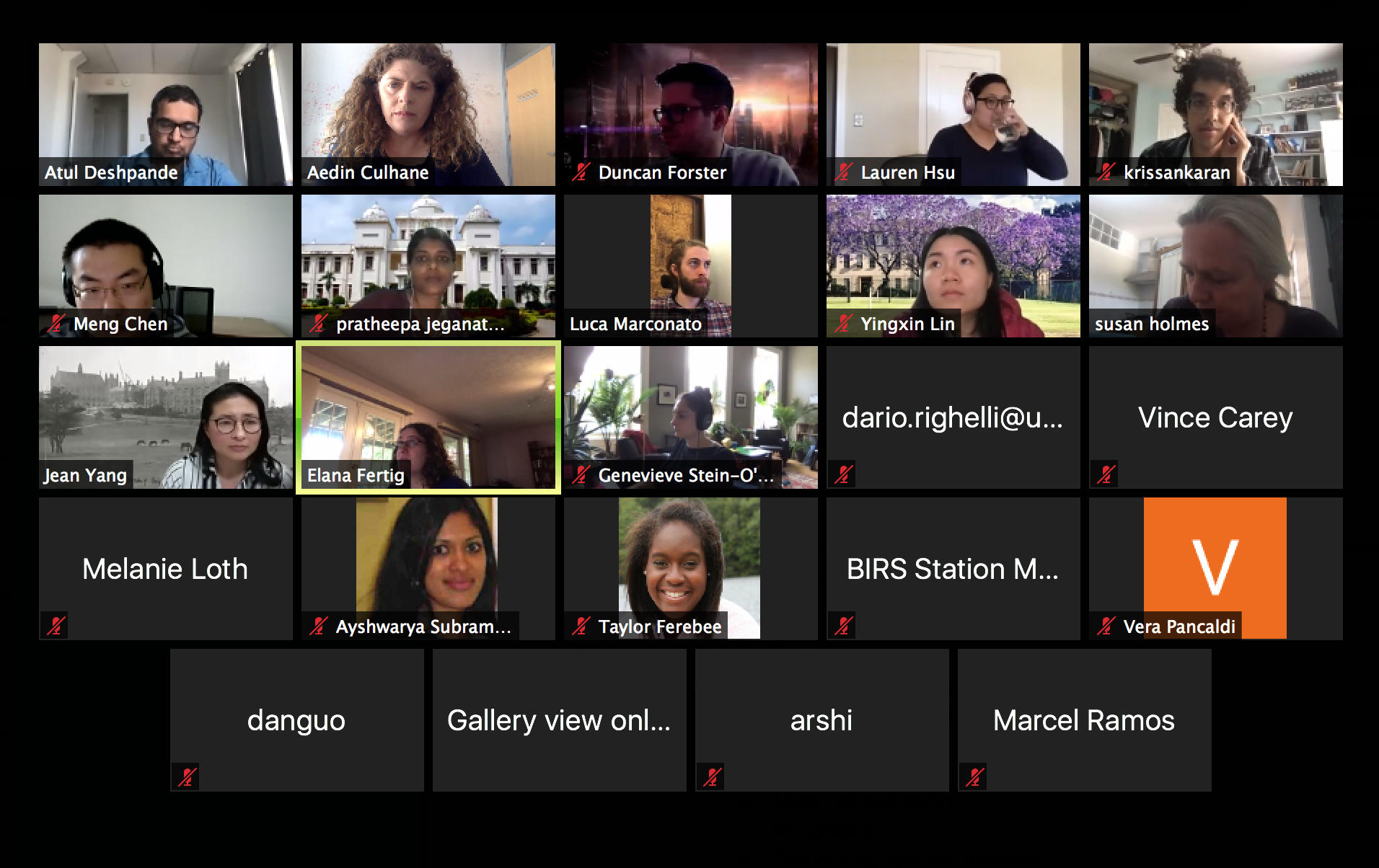 Challenges in Data Integration
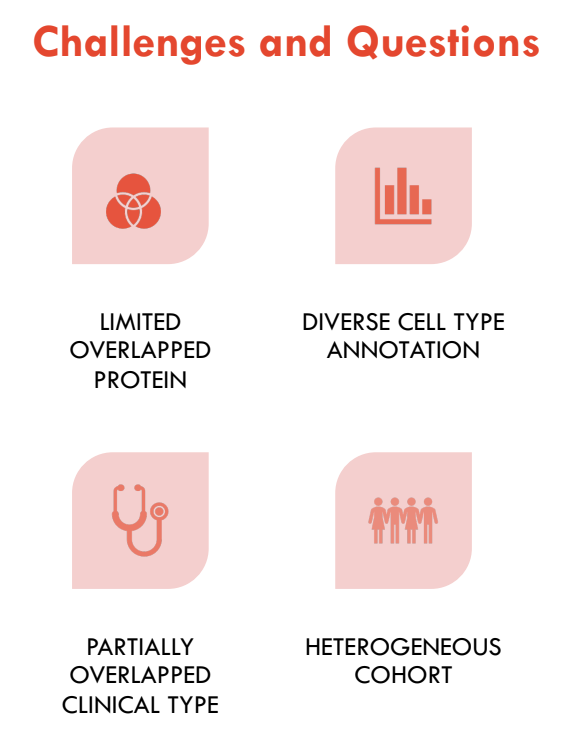 Connecting partially overlapping datasets (feature)
Gene Ontology  (Duncan- cell type specific map)
Combining different scales
Normalization

Scale - connecting partially overlapping datasets (cell)
Coarse and fine grained resolution  
(single cell-> bulk-> spatial->communities)
Hierarchical , layers
Integration at clinical level
Data Challenges: Normalization
Transform -  log, arcsinh, sqrt?
Order of magnitude in scale 
Questions about the validity of  normalizing by Cell Size (neurons v leukocytes)
Cell type markers maybe only 1 cell type
Quantile -can’t assume composition or sum of expression uniform 
Different physical technologies, strong batch effects
Funky MIBI not mass Tag Umap - Why?  
Outlier effect of cell type marker in low feature space, where markers unique to cell?
The UGLY MIBI UMAP!!!
mibi
cyTOF
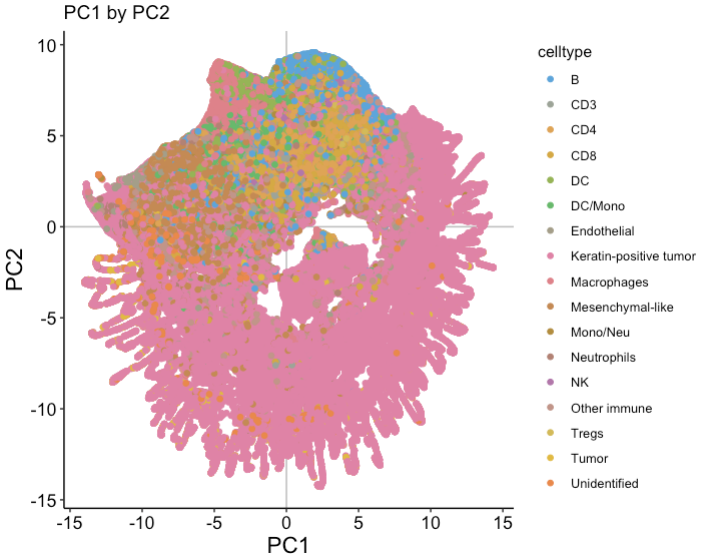 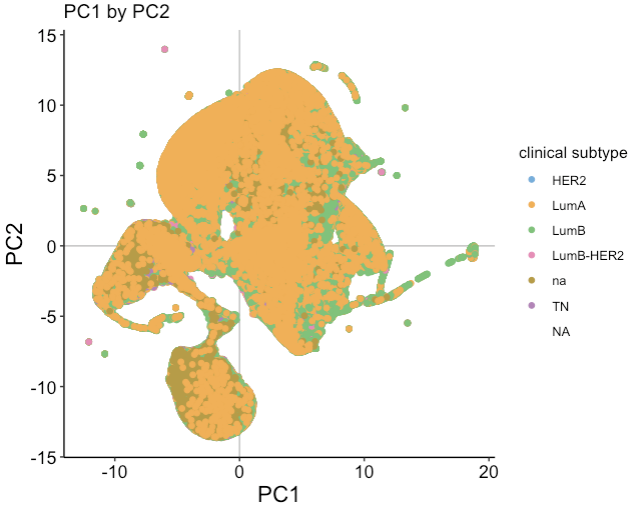 Connecting Partially overlapping Data
Cells/Clusters/Clinical   -  Two broad approaches Embedding or Graph - Taxonomy
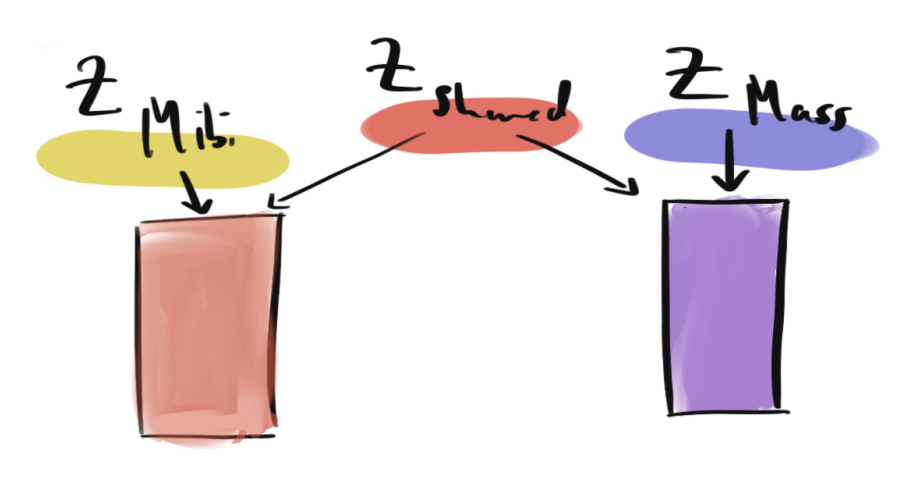 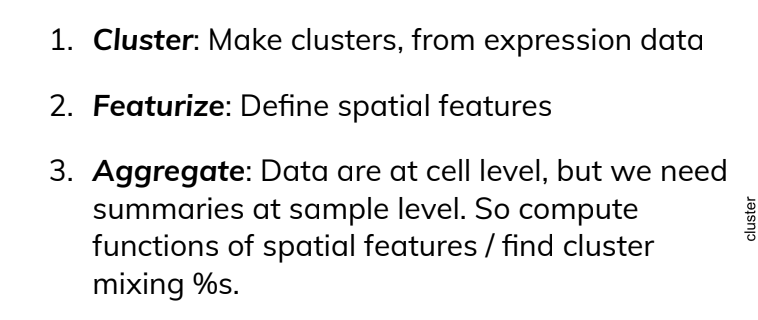 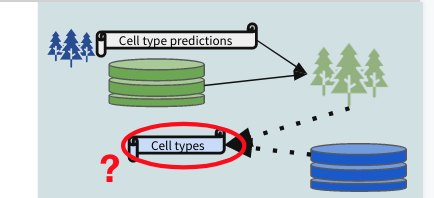 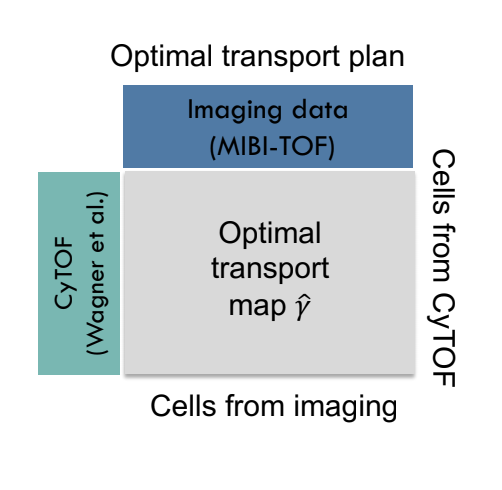 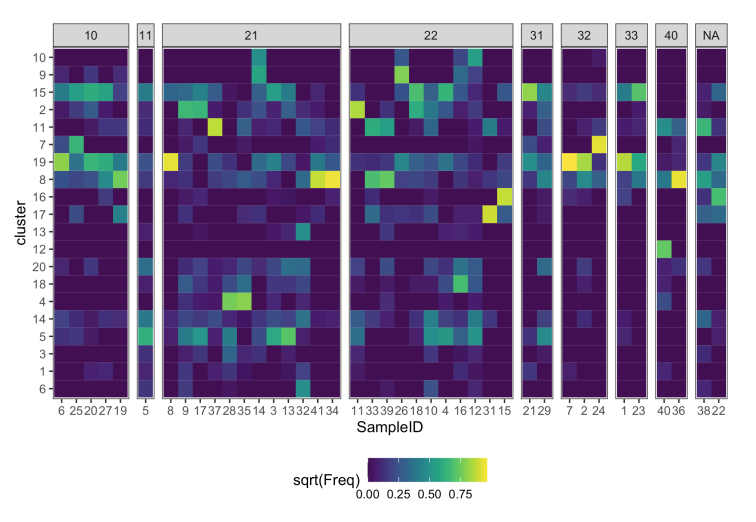 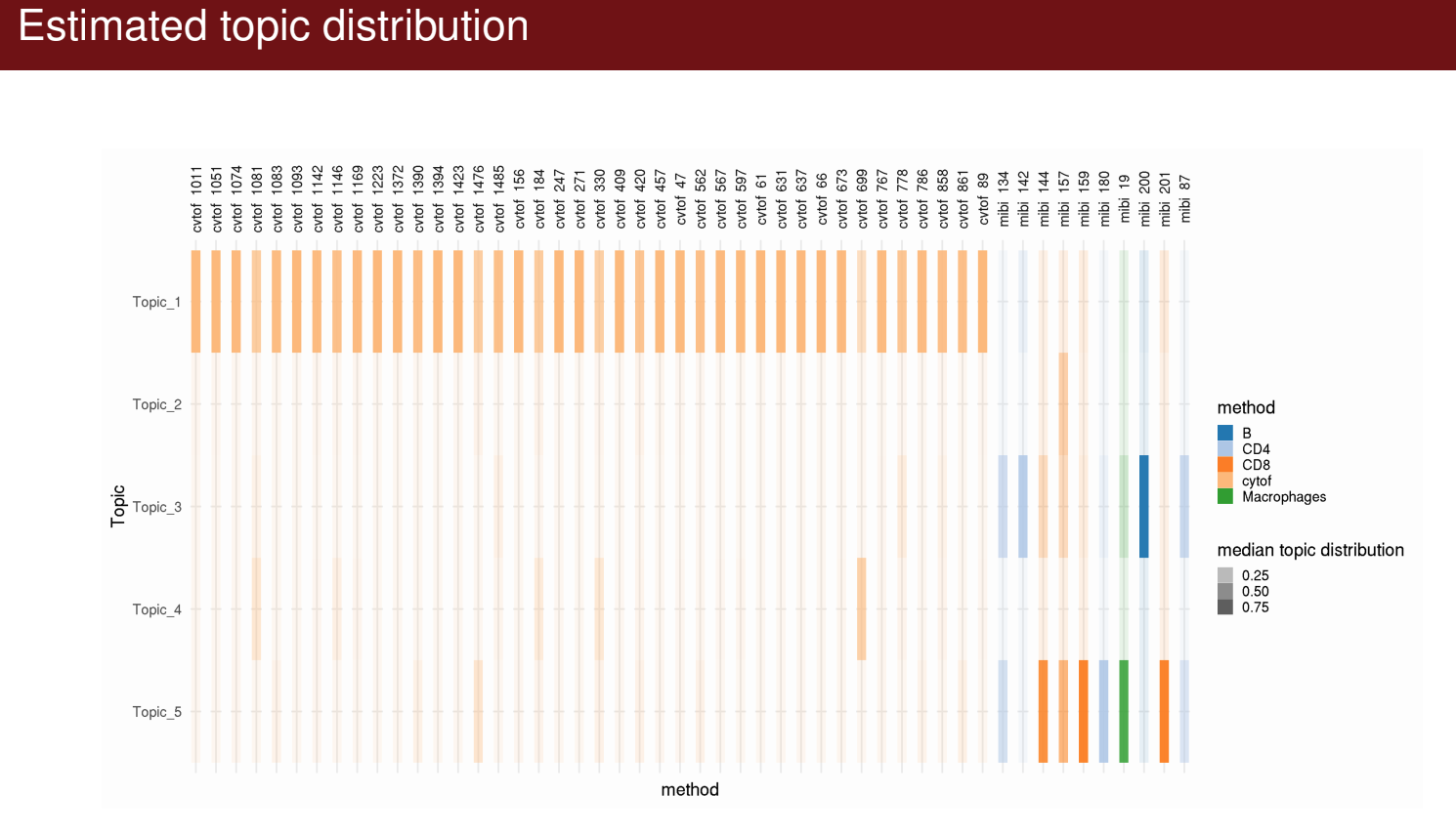 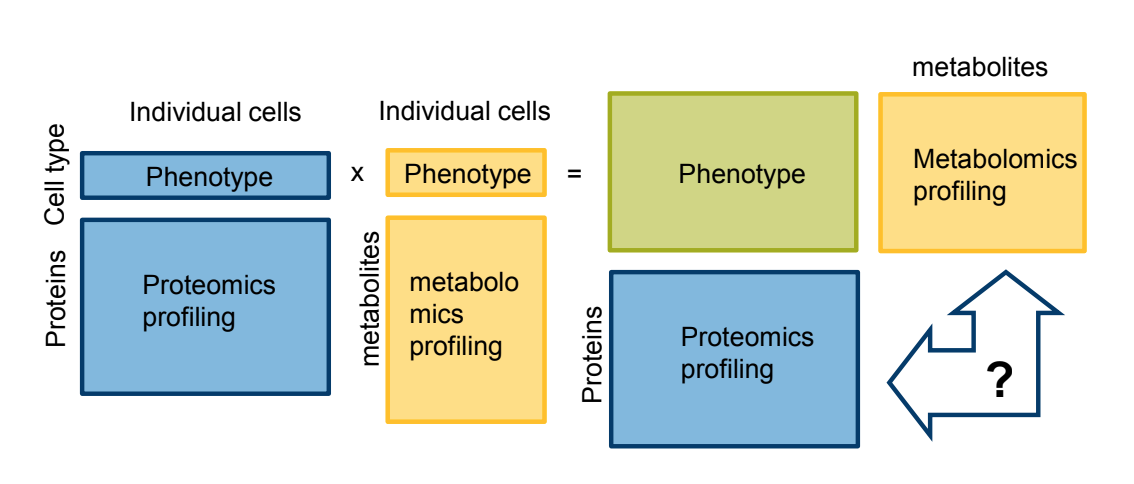 Bridge to connect data with partial/little overlap
Proteins as cell type or state marker
“BRIDGE”
Presence/Absence of Cell States
Cell compositions/proportions
Spatial Structure (eg Morans)
Biological Sample Phenotype 
Clinical features 
Survival (interval/right censored discussion)
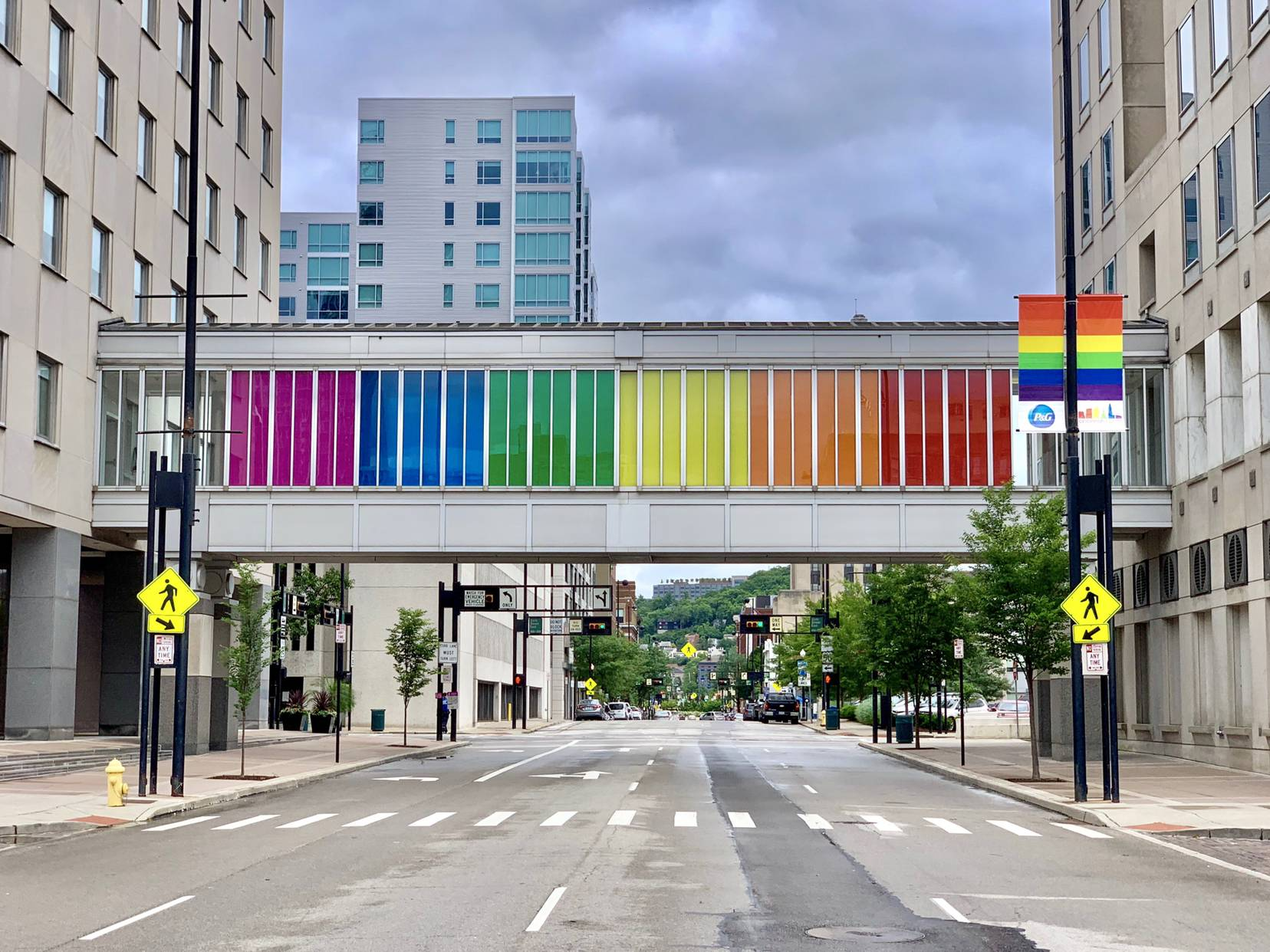 Integration of Spatial data - Scale, SWM
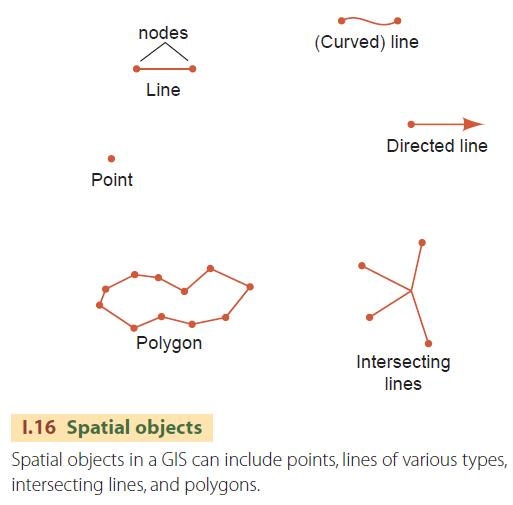 Scale and space in biological systems
How to define spatially- points, lines, polygons
XY centroid may poorly capture 
Cell size or shape (neuron)
Neighbours may depend on cell size/shape
Community
Partially overlapping
Integrating Spatial Data - 
Biological data have always been spatial
Spatial statistics already well established in other fields
GIS, Ecology, Plant science  (Taylor Ferebee), Weather (Elana Fertig)
Statistics based on Euclidean distance (Sphere), graph triangulation (Moran, Gabriel), K-NN etc
15 years ago applied Ripley’s K factor on biopsy (Susan Holmes)
Test statistics to associate spatial patterns with covariates
Connecting features to spatial across platforms
Need  to unify scaling (Vera Pancaldi)
Limited expected map  of
The physical structure 
Cell composition in structure
Expected level of protein expression  

How to connect Coarse v Fine resolution neighborhoods ?
Connecting features to spatial across platforms
Need  to unify scaling (Vera Pancaldi)
Limited expected map  of
The physical structure 
Cell composition in structure
Expected level of protein expression  

How to connect Coarse v Fine resolution neighborhoods ?
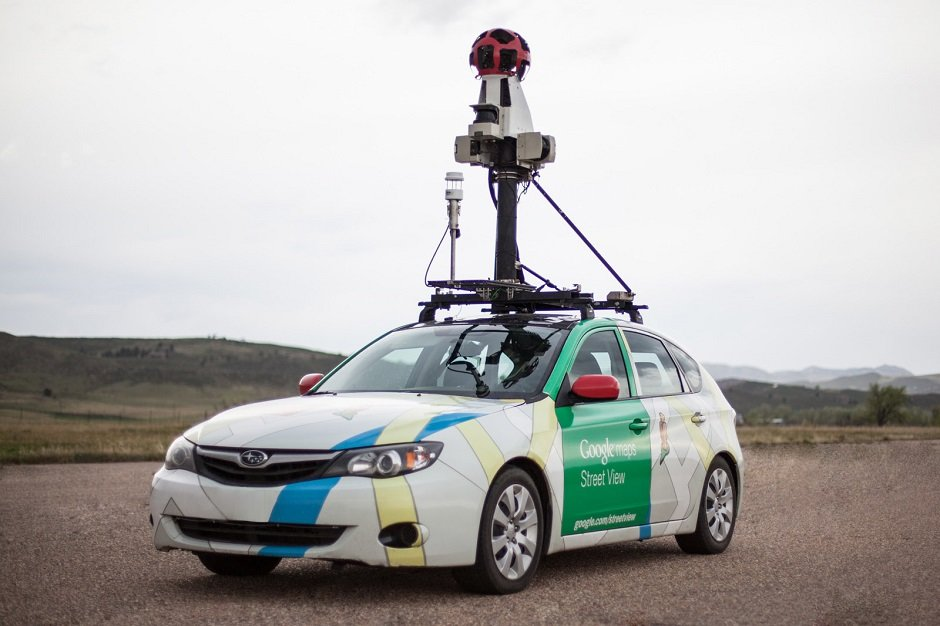 NEED
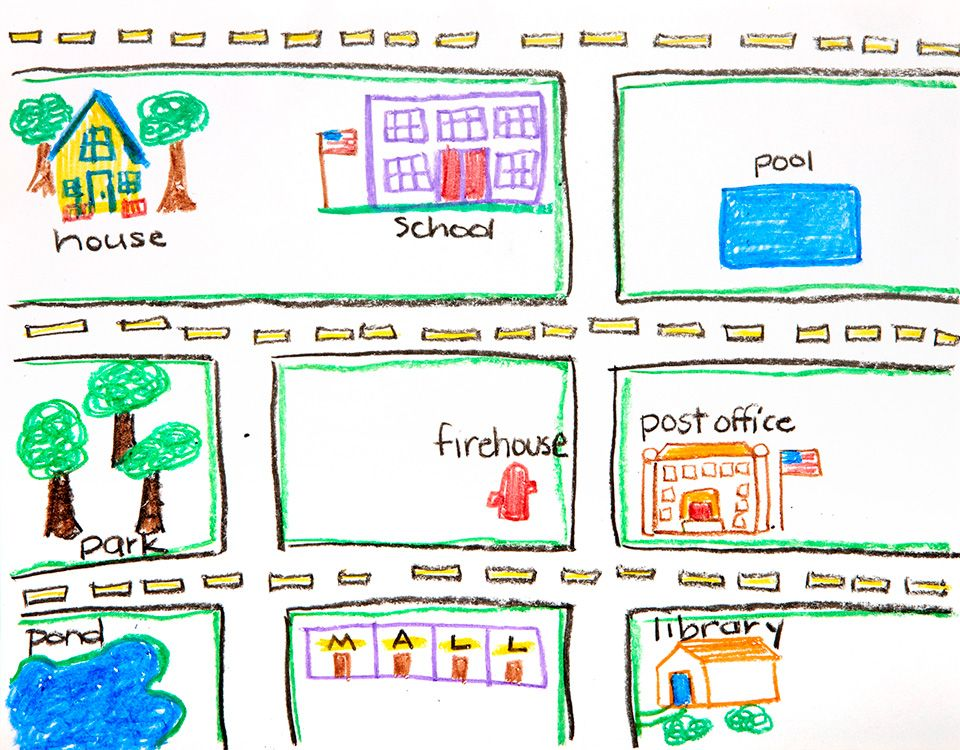 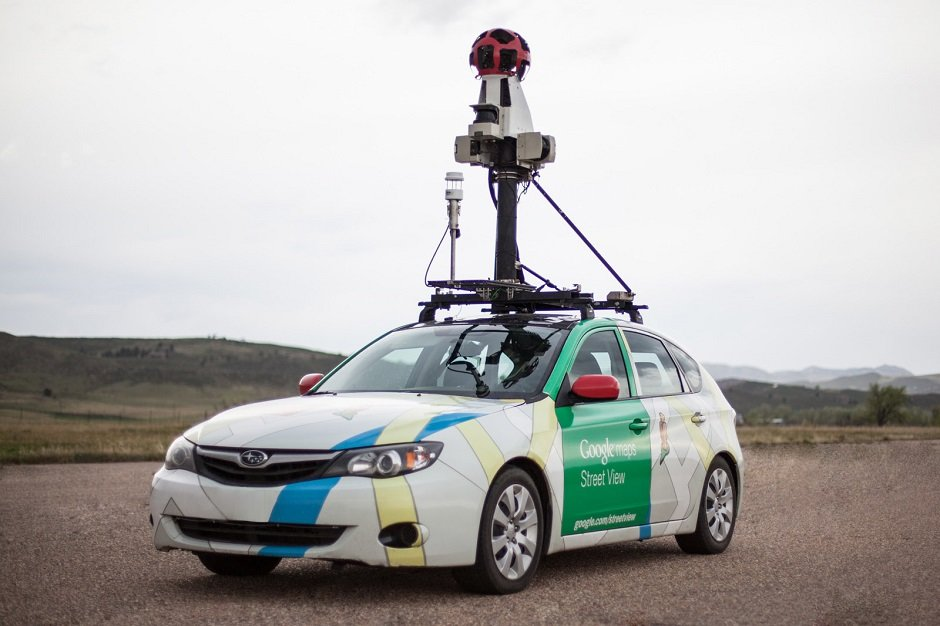 Have - Digital ‘Omics + Analog Map
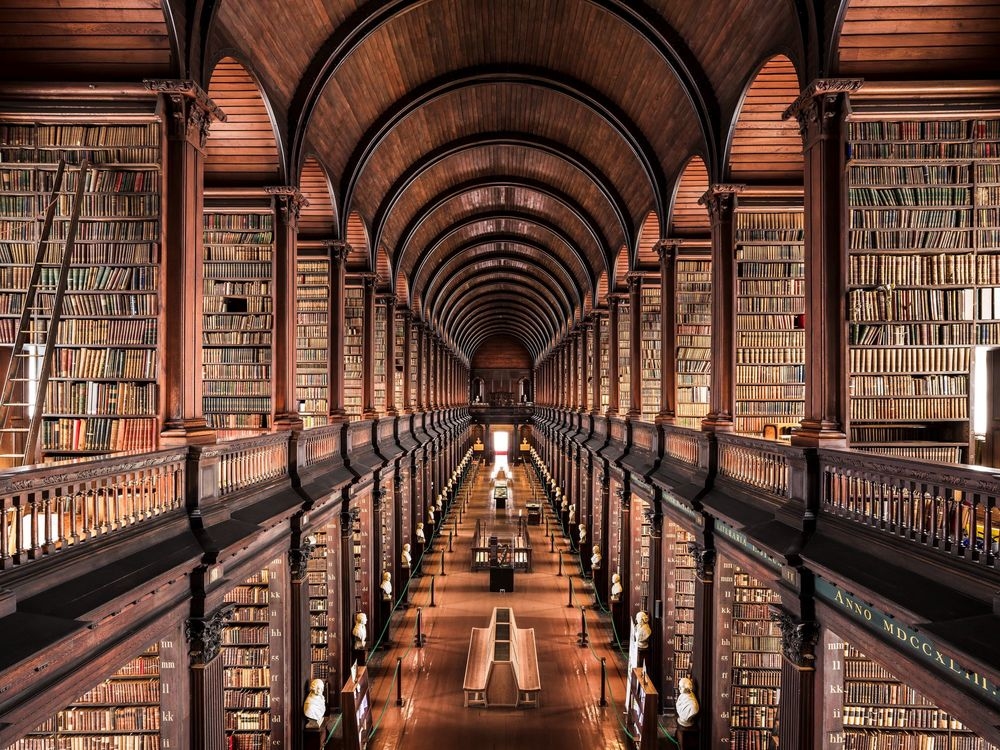 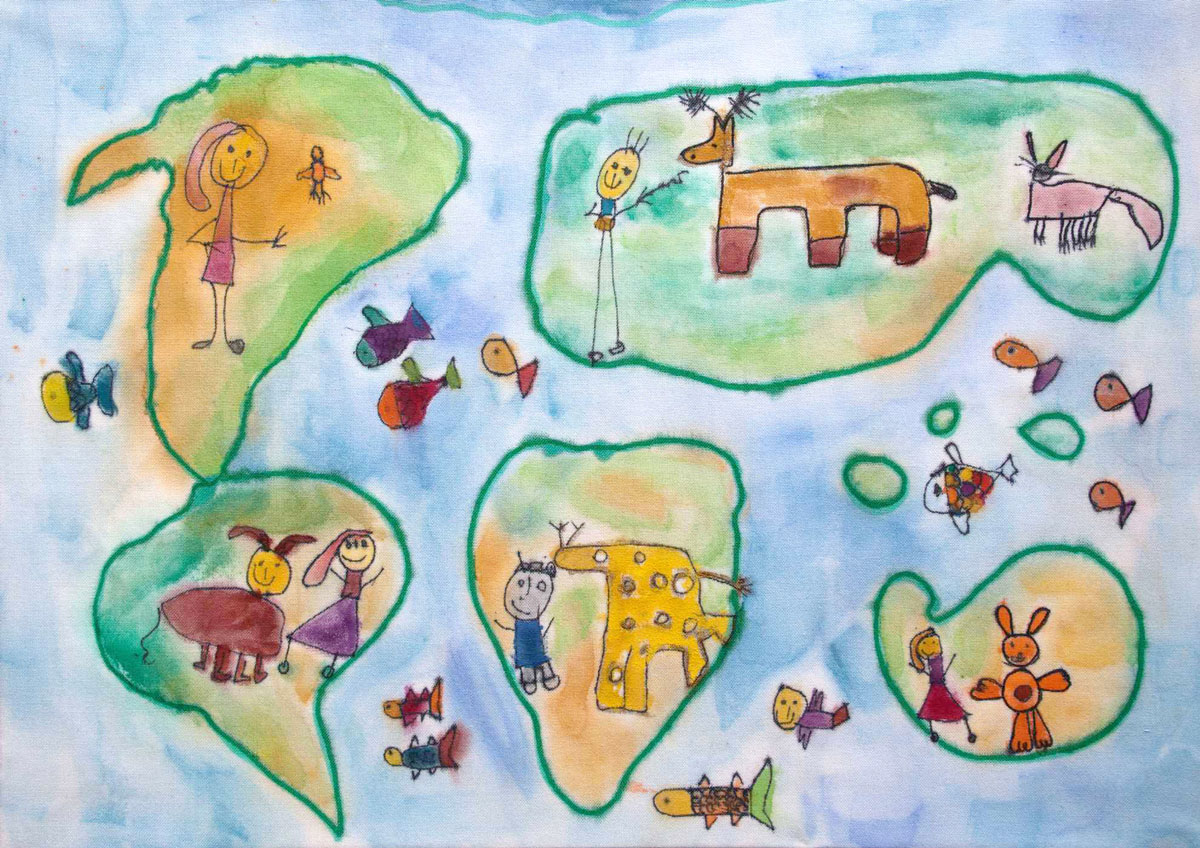 Library, Trinity College Dublin, Ireland
Will be “driving” blindly until we have a digital cell location map
Have layers in GIS data (Susan Holmes)
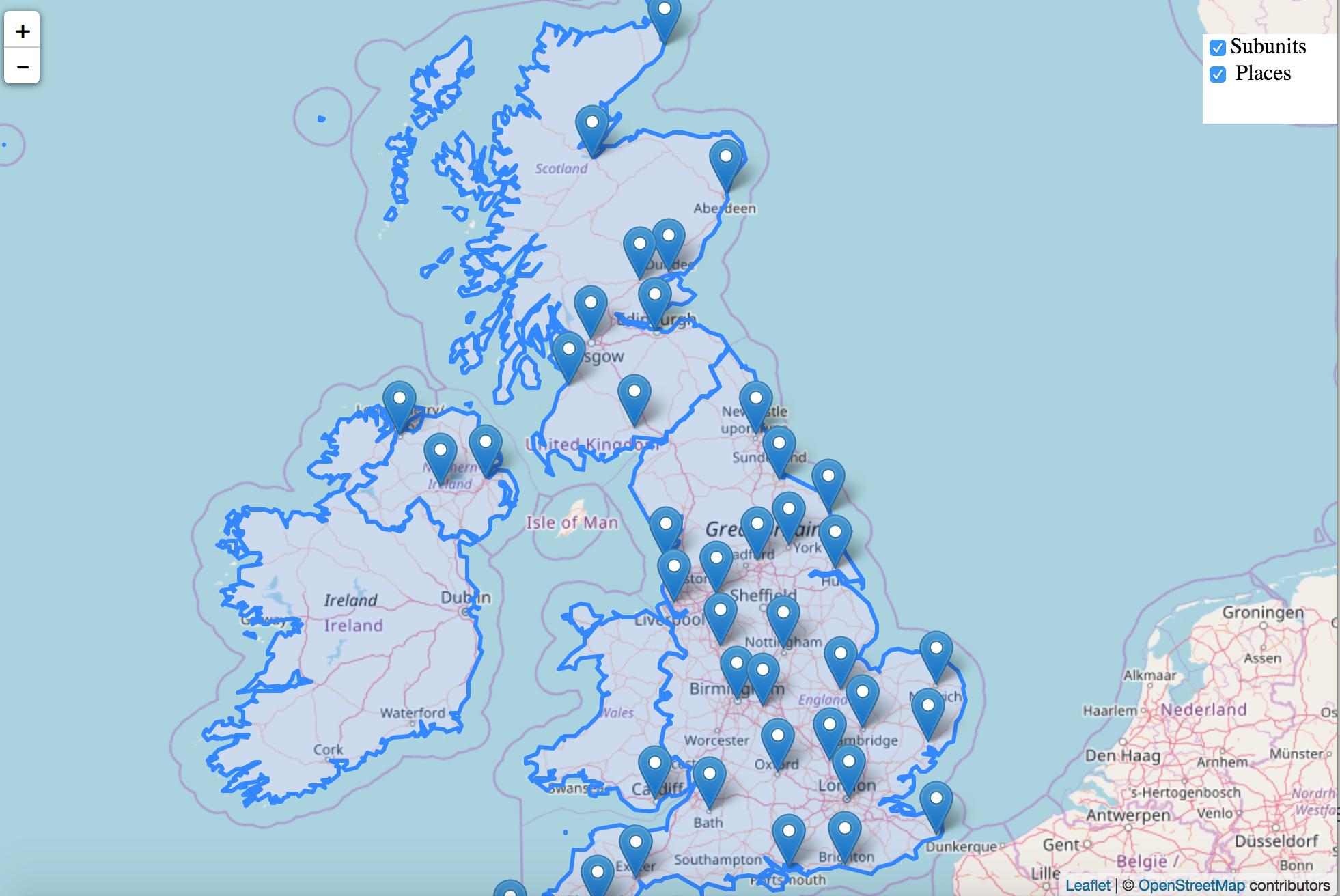 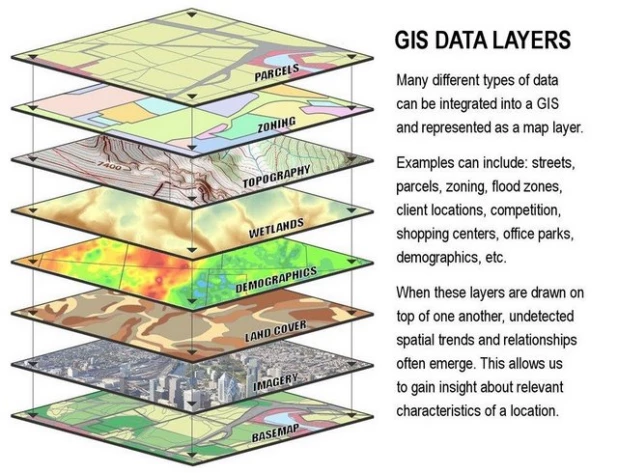 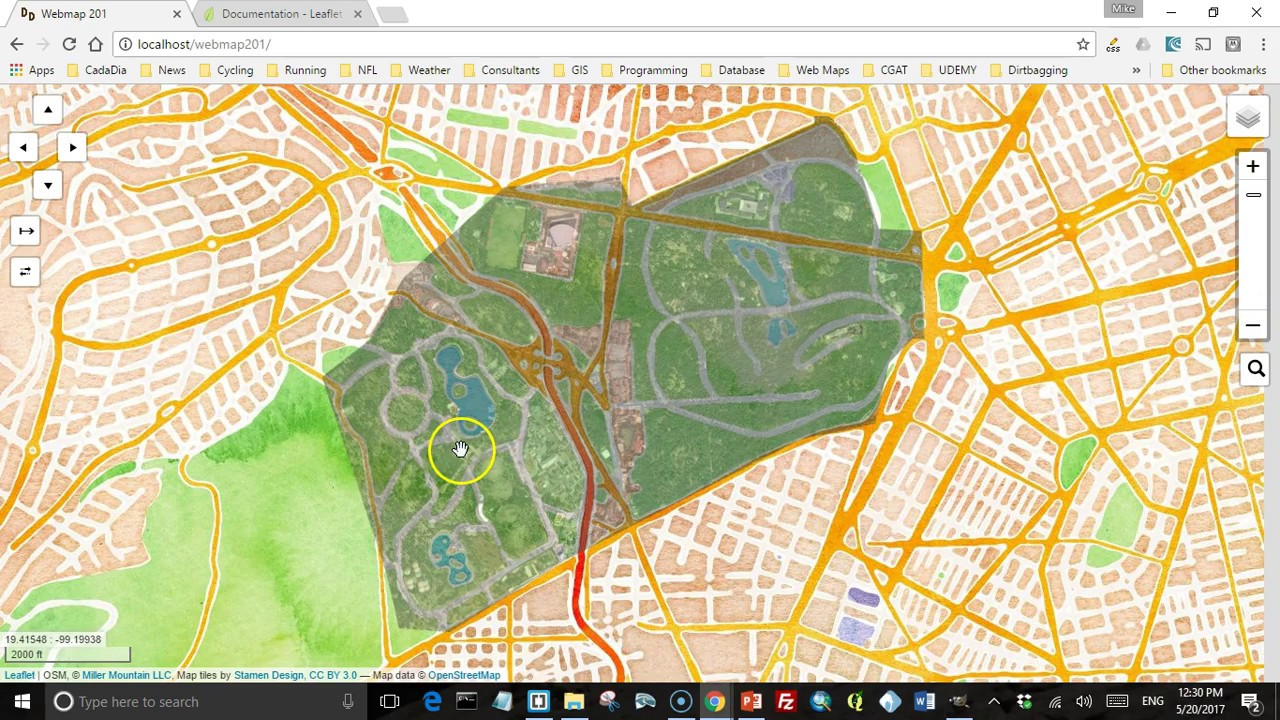 Weather layers: Satellites, Weather Balloons (Elana)
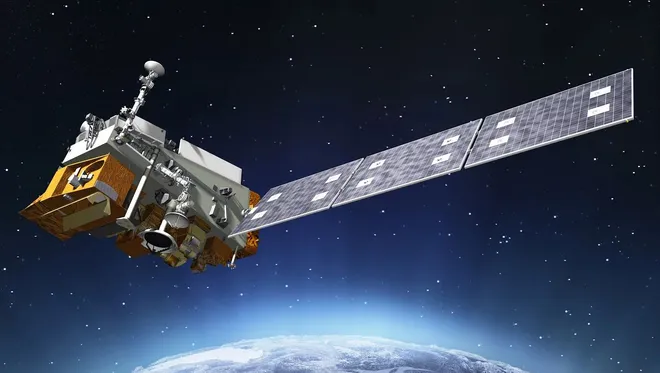 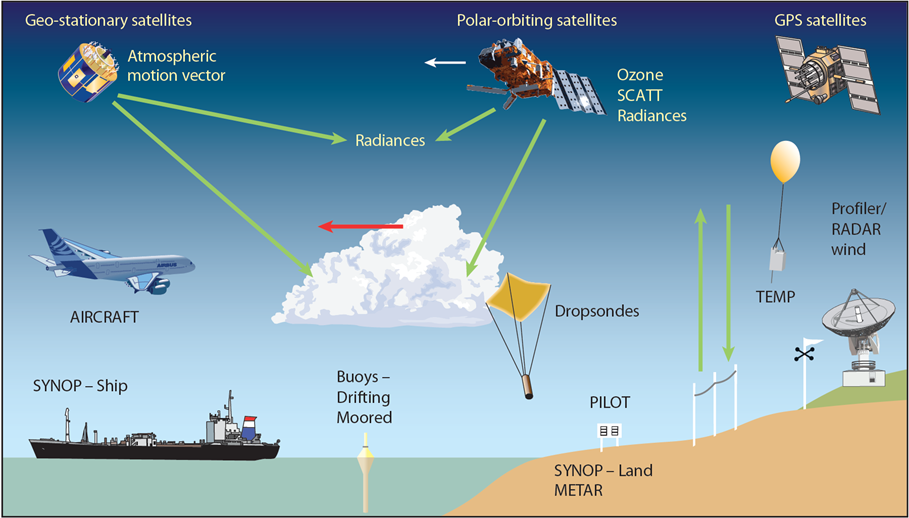 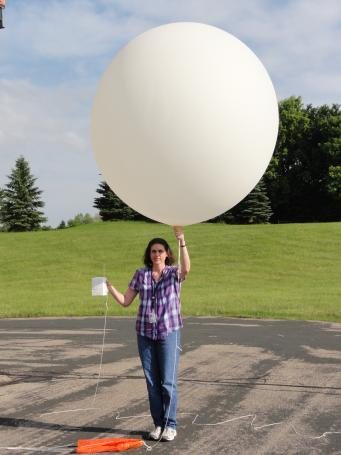 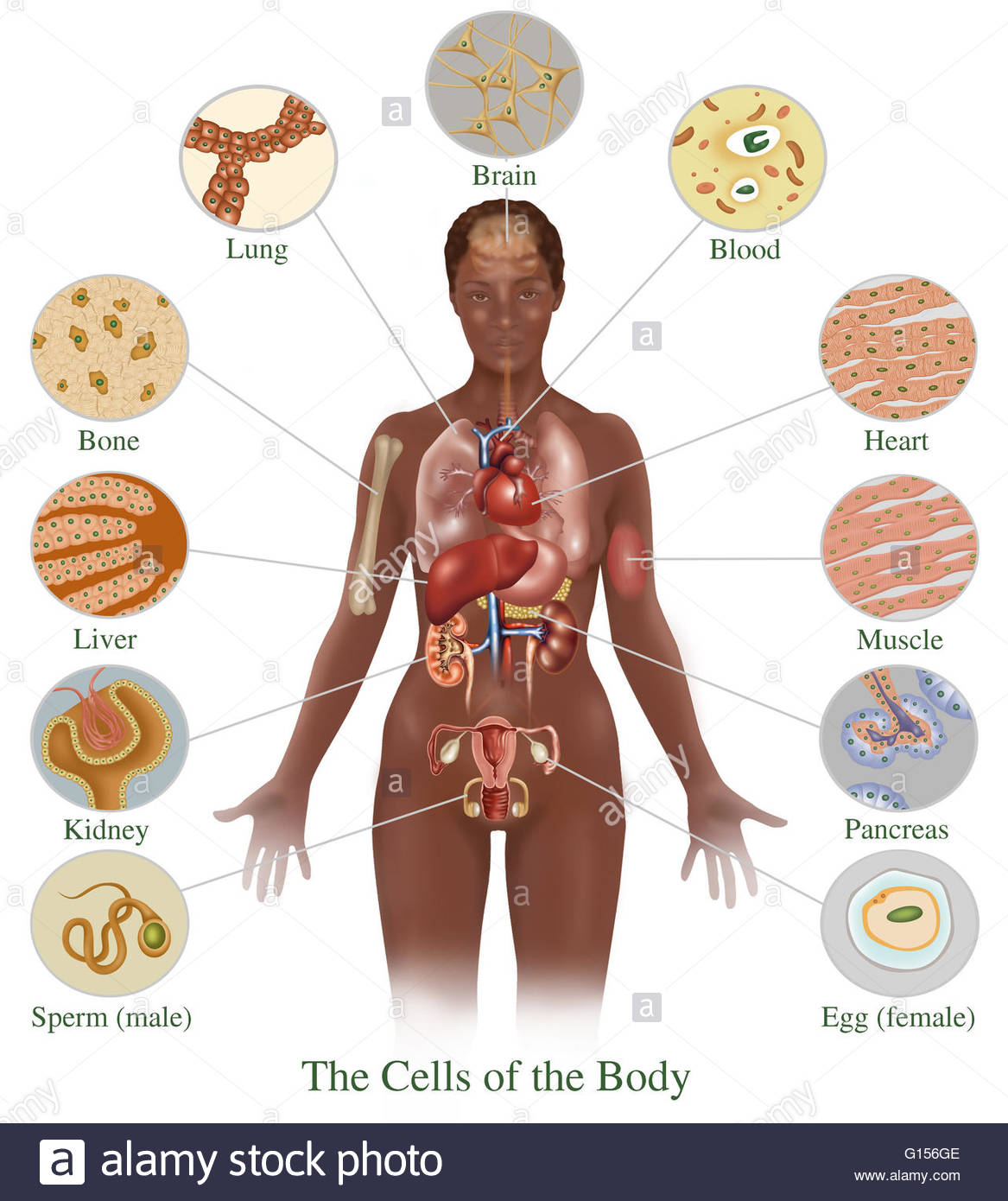 Single Cells ->Bulk -> Communities
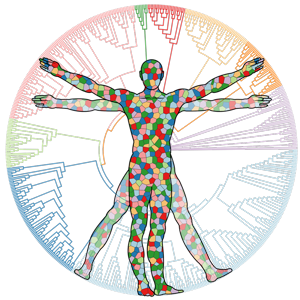 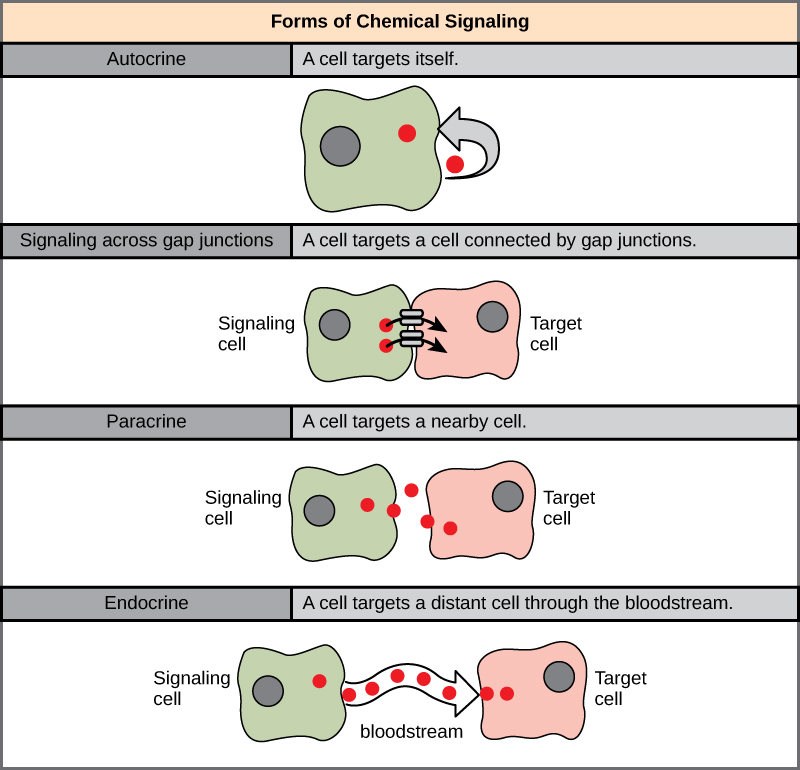 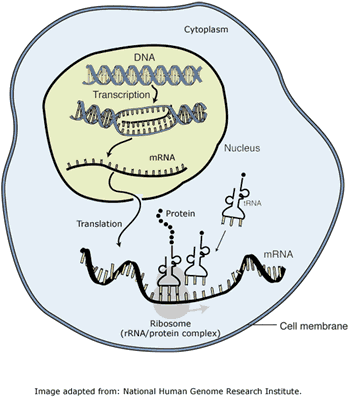 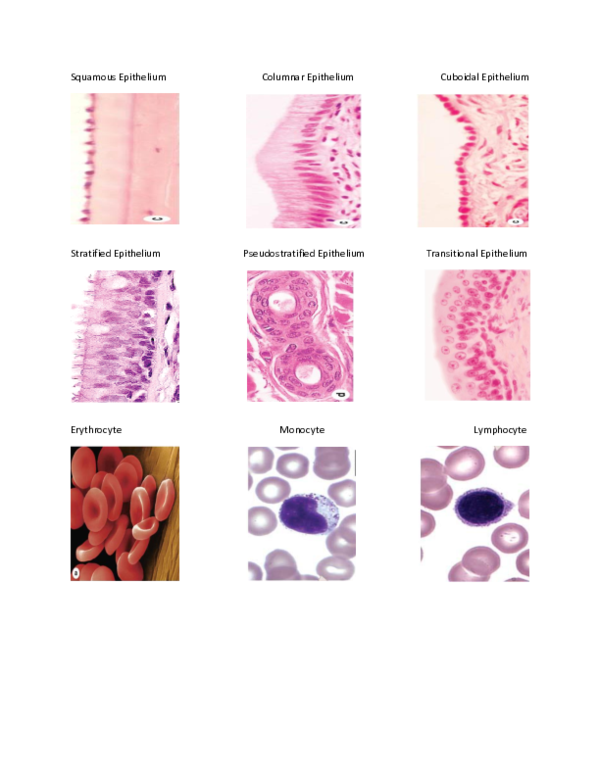 Human Phenotype defined by 
Systems, 
Organs that are composed of Cell 
Communities
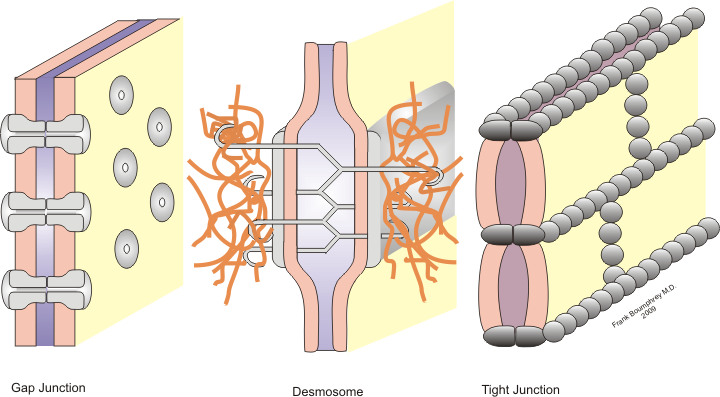 Composed of organized
Cells types, polarity
Connected by signnaling
(paracrine, endocine
Gap junctions, autocrine)
‘Omics DNA Chromatin RNA Protein Glycosylation- metabolites etc
Spatial Proteomics Future Directions
Need a digital map and to define variables of interest
Can this be built from existing data
New benchmark datasets
Methods - leverage existing, build new 
spatial scale measures
Other methods for validation (prediction strength, can we large number of “observations” cells)
What are the limitations of the physical technologies and what directions are the technologies headed?
Limited channels
Output
Table of Data types
Table/Figure of Spatial measures
Table of Taxonomy of methods
(there was support for  packaging  up data/code vignettes  in an R package )
Figures : 
Bridging Studies: mapping between datasets:  pheno, cells, features
Methods: Embed/Graph - Optimal Trans/Matrix Factor/Topic Modelling/Forests
Communities  Clusters/UMAP →  Spatial Structure:   XY- Line-Polygon.  SWM (distance/grid/graph tri, neighbors, etc)
Annotation (Duncan)
Table? Descriptors of different data types   (sc’OMICS)
N  Typical number of features (proteins/genes) measured
P  Typical number of samples/cells measured
Distributions/orders of magnitude
Sample type (single-cell, multi-cell, bulky)
NA Missing values (%, the typical way to impute missing values)
Count data/intensity (continuous)
Omics : genomics/transcriptomics/proteomics/PTM/metabolomics
Typical normalization method (log transform)
State of the art publications
Clinical data -- potentially following clinical trials can help control for diversity of patients; also incorporating EHR
Spatial info (no, 2D, 3D)
Table - “Taxonomy” of methods
Represent as a Table, or decision tree figure to manuscript? 
Matrix factorization
NN graphs
Technology specific methods
Still want consensus

Methods broadly divided into 
Embedding
Graph
Hierarchical Bayesian
Figures Aligning data/Learning Across Studies
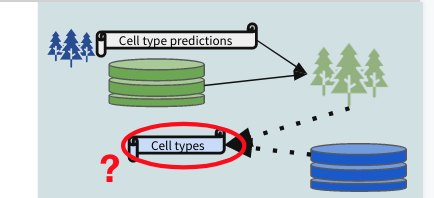 INSERT FIGURES????
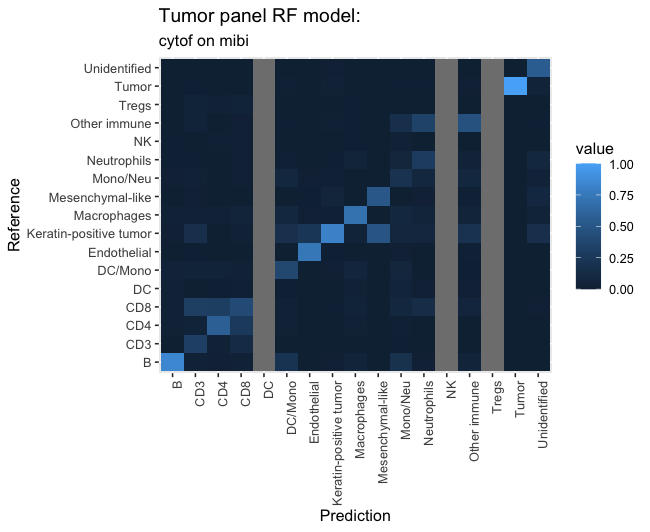 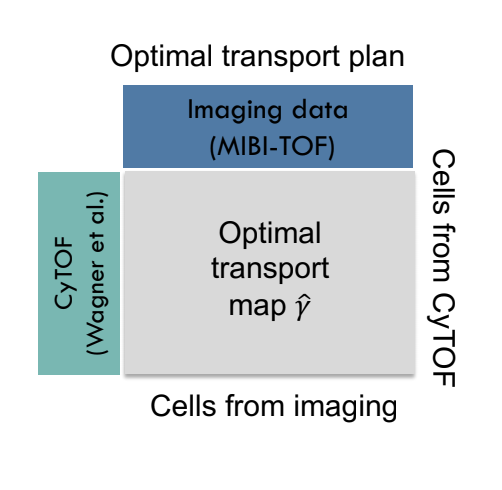 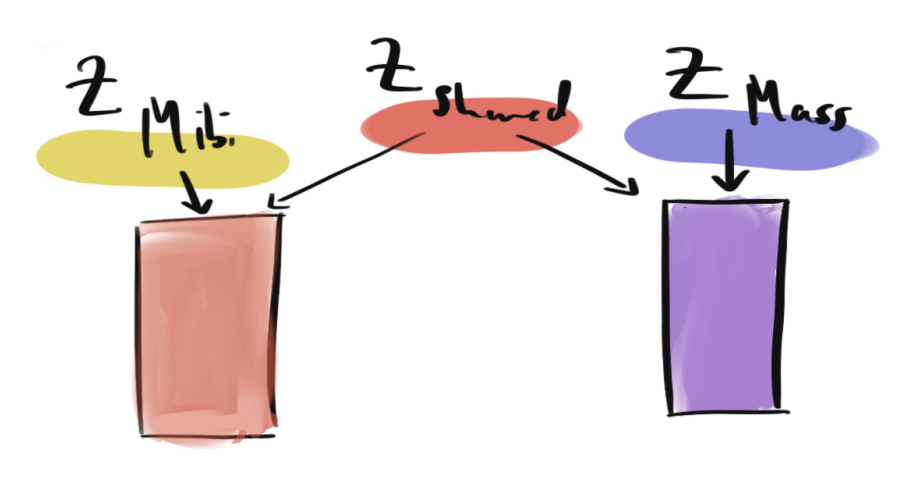 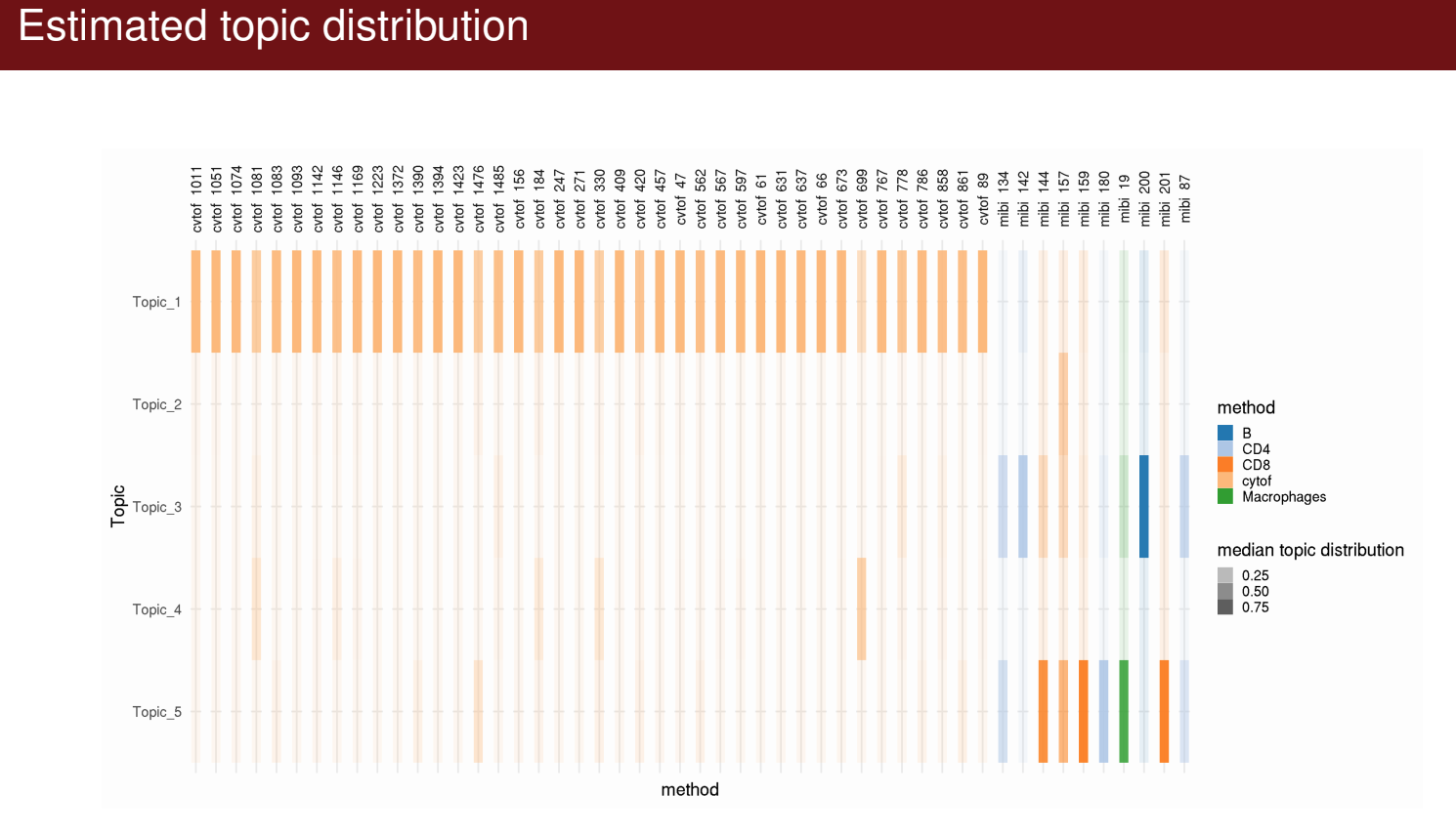 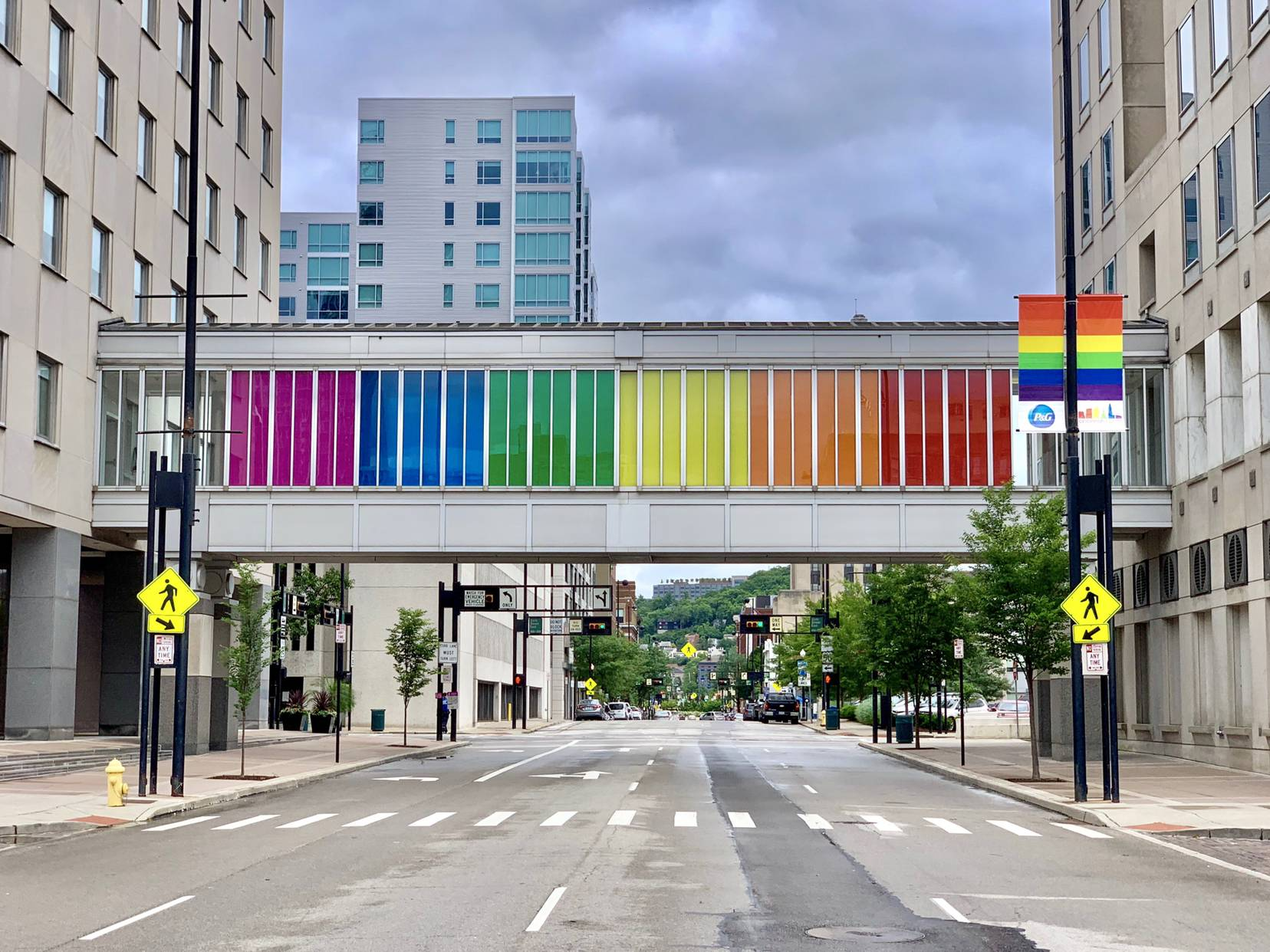 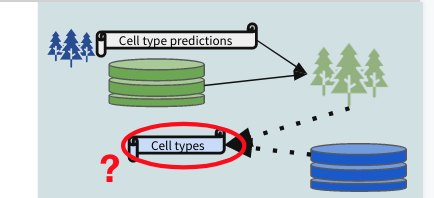 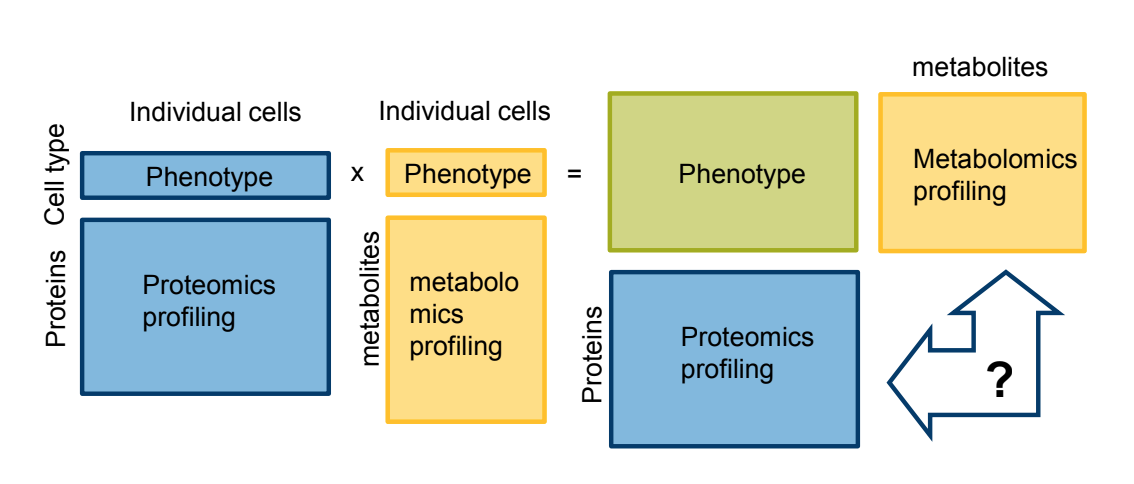 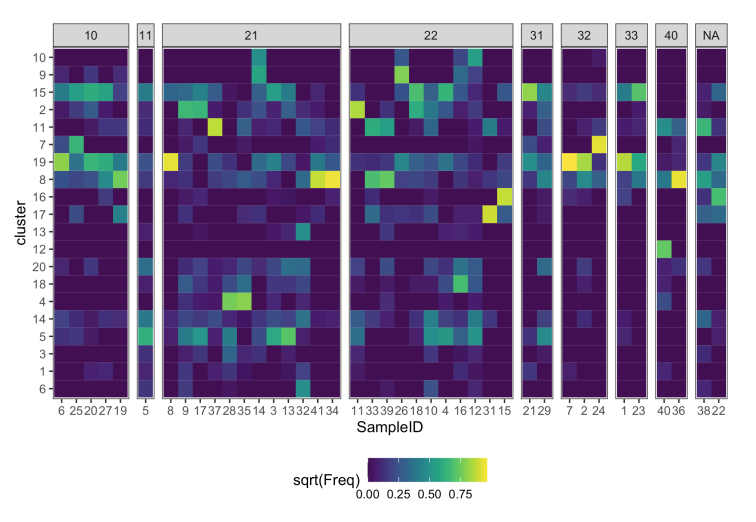 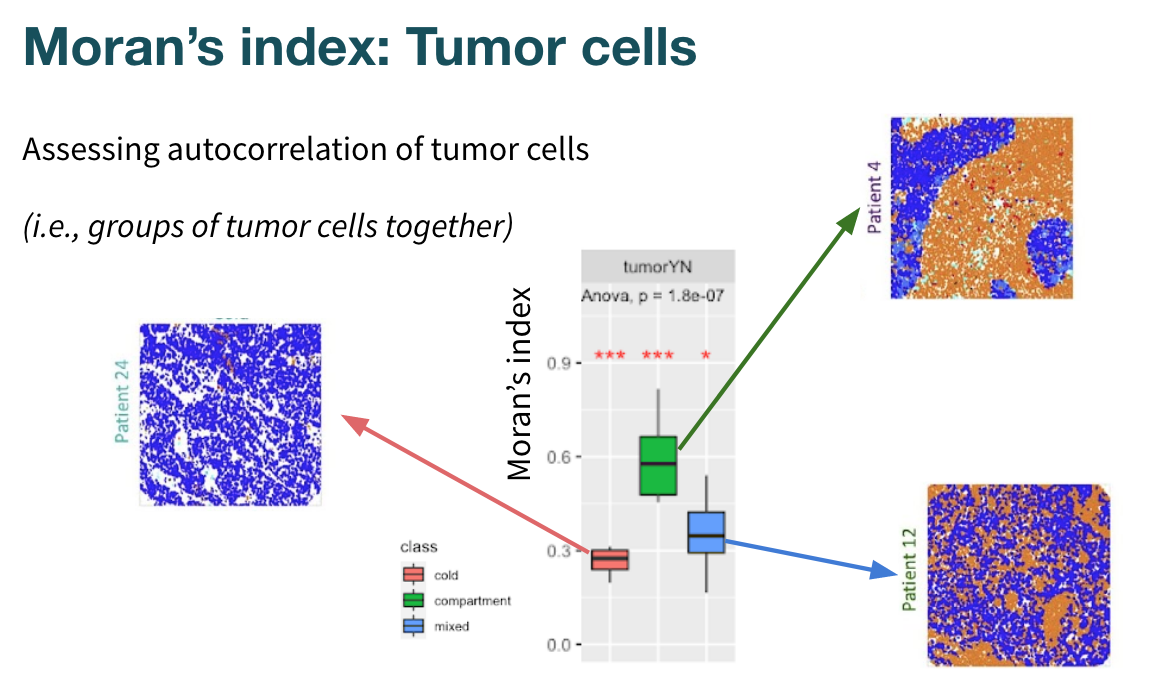 Figure: Spatial → Biology
Measures  XY/Lines/Polygons

SWM Sphere (distance)/GRID/ Graph
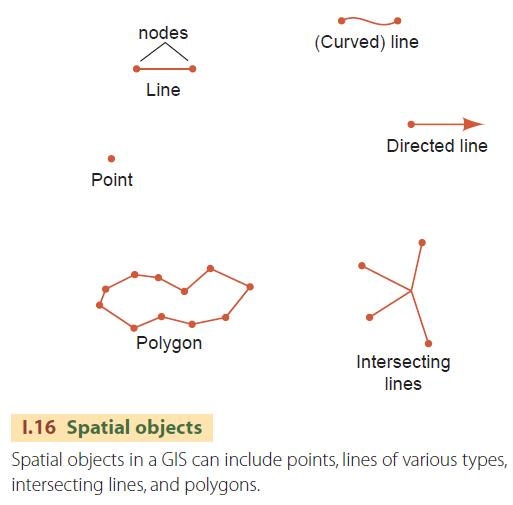 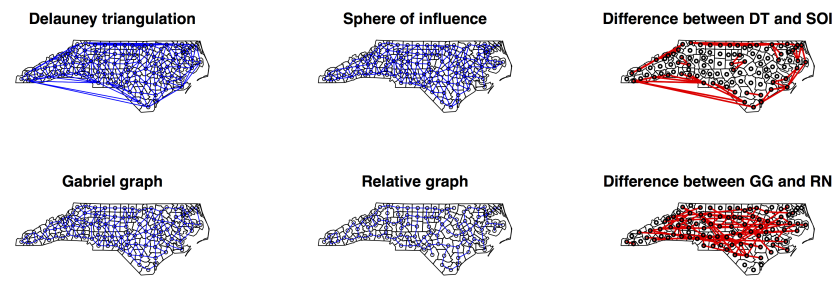 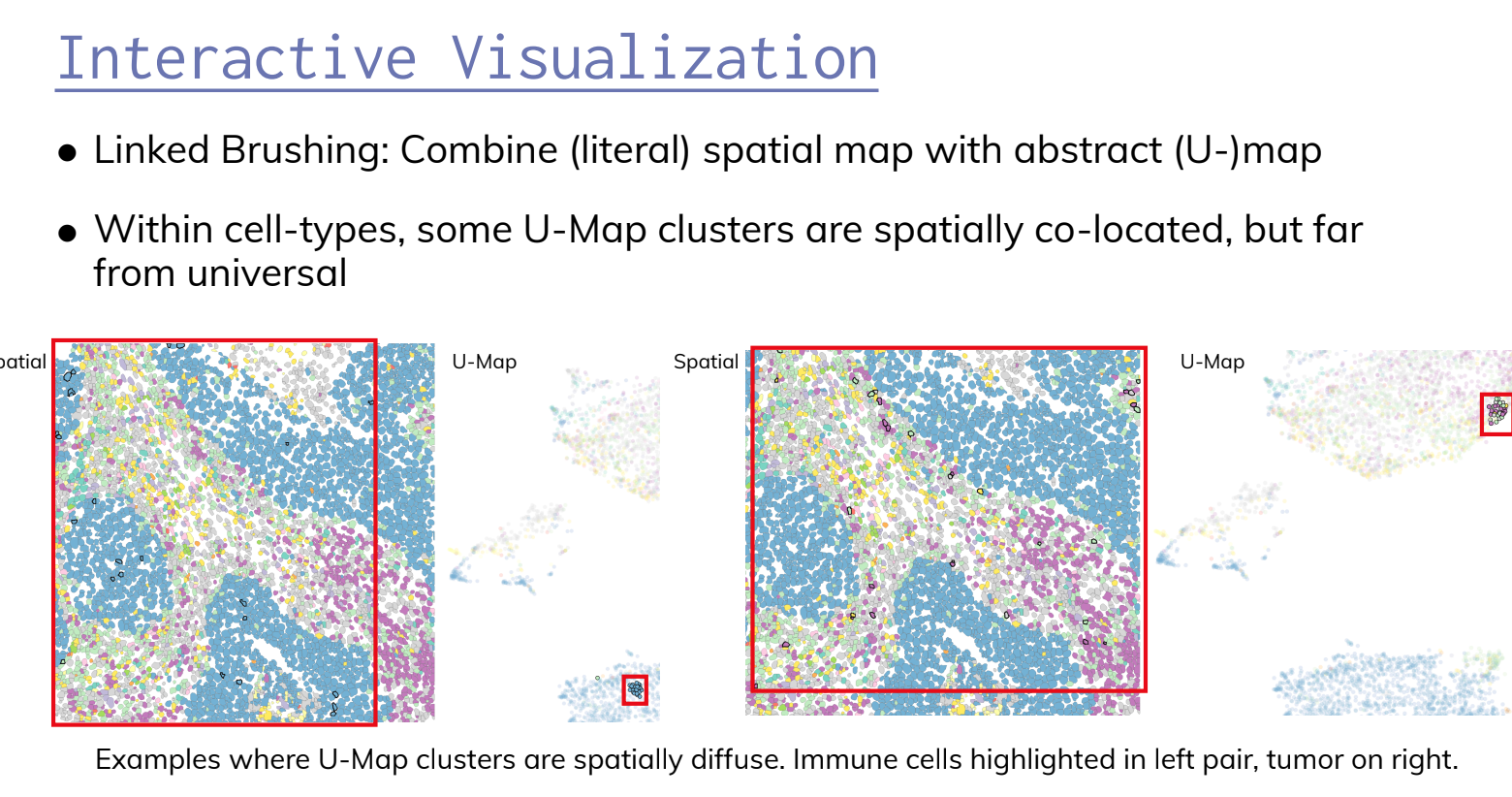